« Мы за мир»
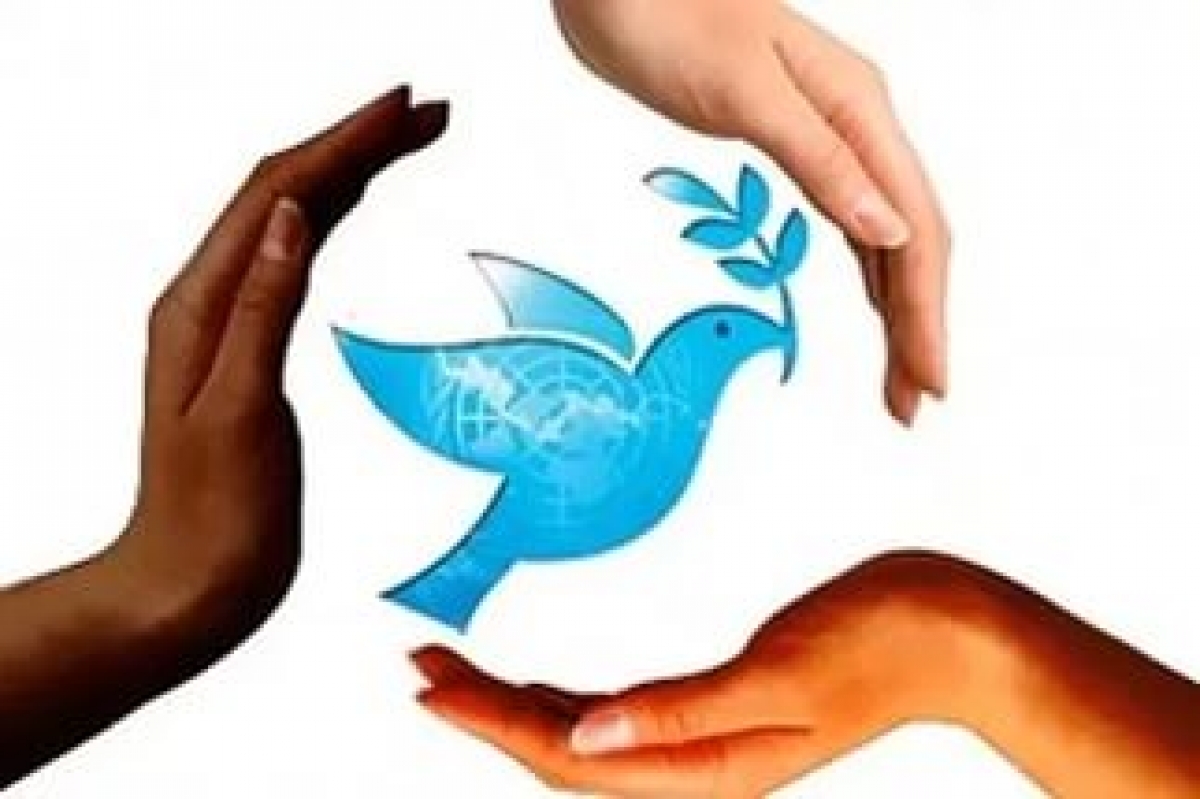 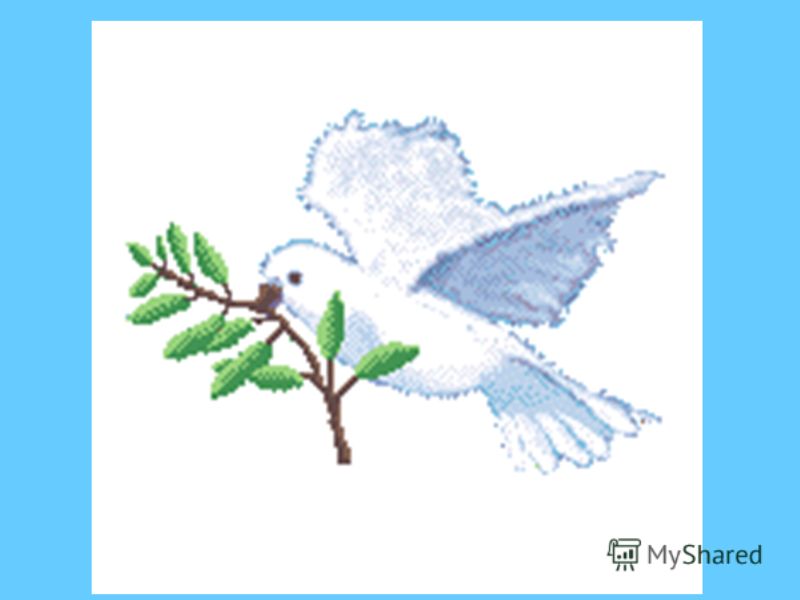 Информационная карта проектаПроект « Мы за Мир!»Вид проекта: групповой.Тип проекта: краткосрочные, творческо - познавательный.Участники проекта: дети старшей группы, родители, сотрудники образовательного процесса, социум.Руководитель проекта: Вандышева Н.В.Цель проекта: знакомство с праздником - Международным Днем Мира;раскрытие значимости сохранения и укрепления мира как высшей ценности.
1 этап информационно - технологический
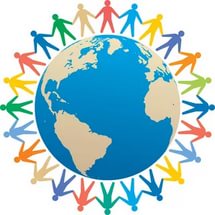 1. Подбор материала, литературы по теме проекта.

2. Составление тематического плана работы с детьми, родителями, с социумом.
2 этап Основной
1. Чтение стихов, пение песен о мире, прослушивание музыкальных произведений, НОД.
2. Просмотр иллюстраций, альбомов, книг о мире, дружбе.
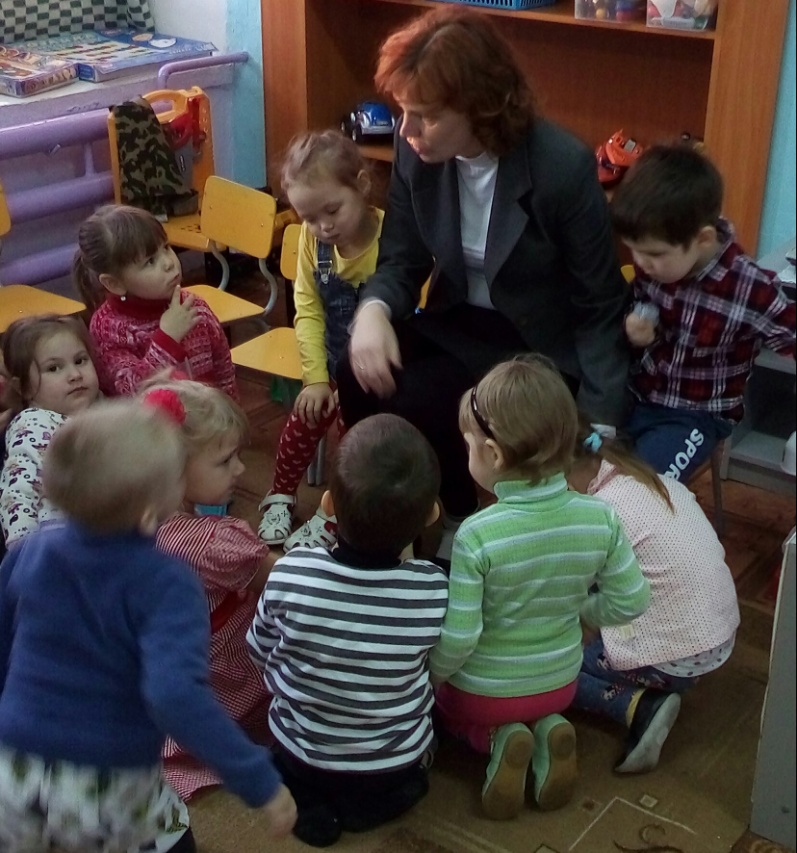 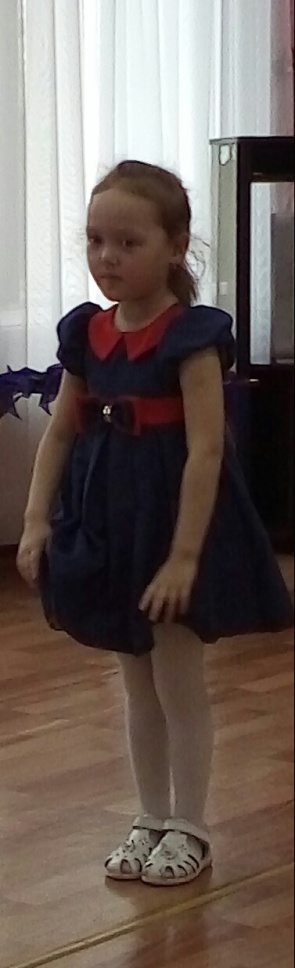 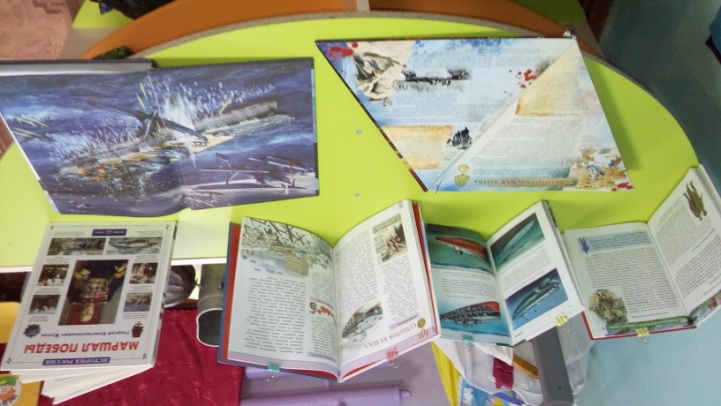 Экскурсия в детскую библиотеку
Экскурсия в историко – этнографический музей, в зал воинской славы.
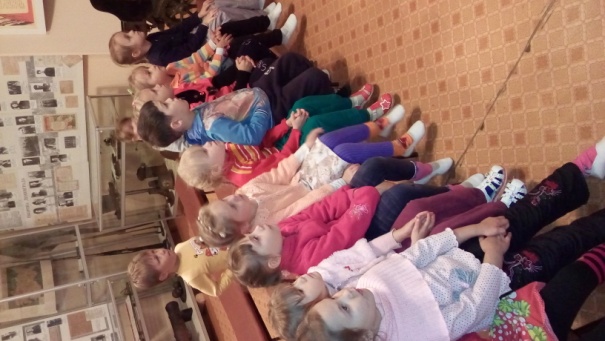 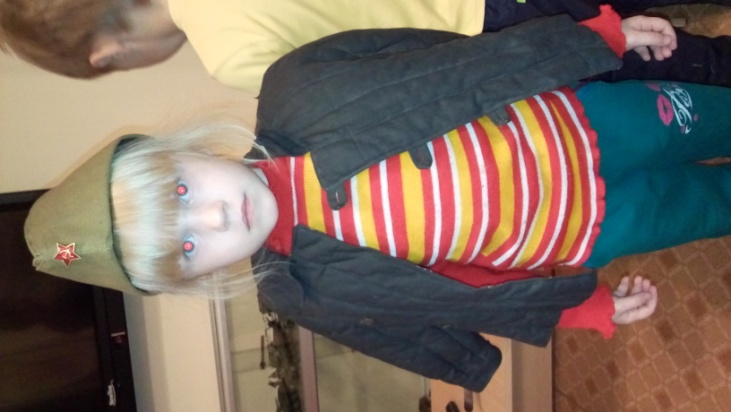 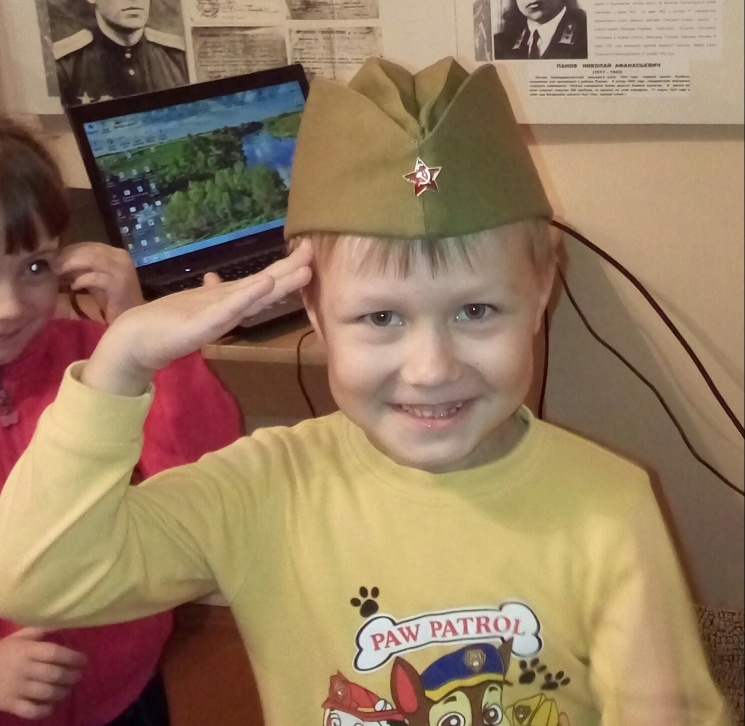 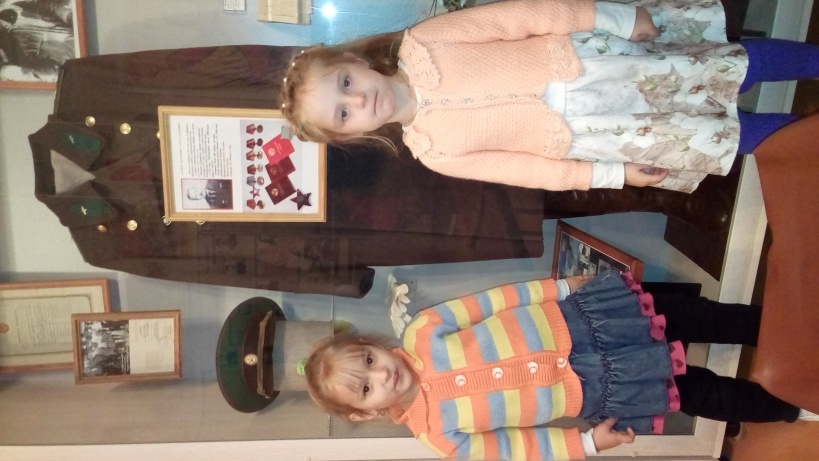 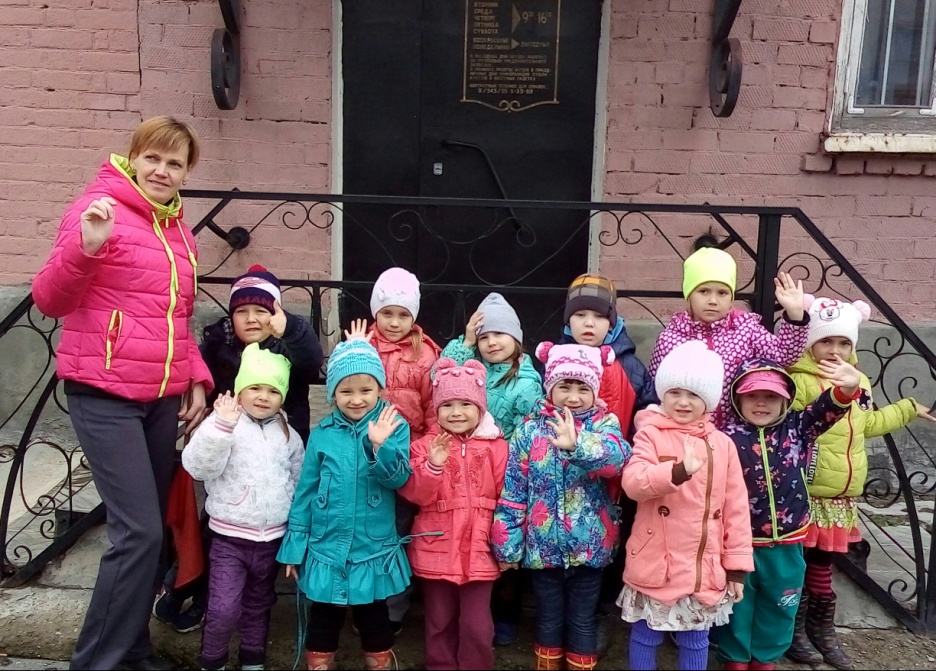 Подготовка к акции «Голубь мира» совместно с родителями
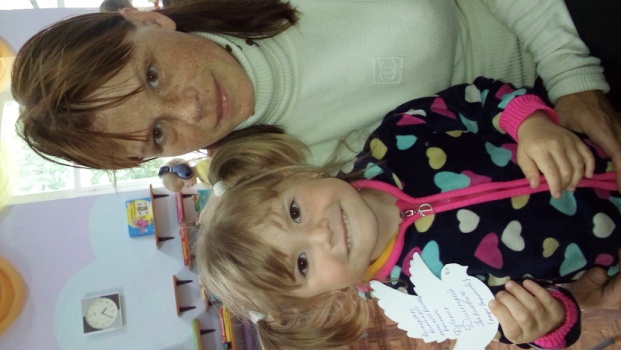 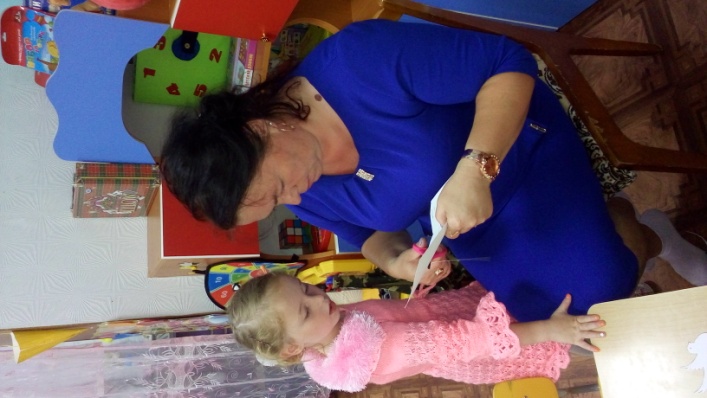 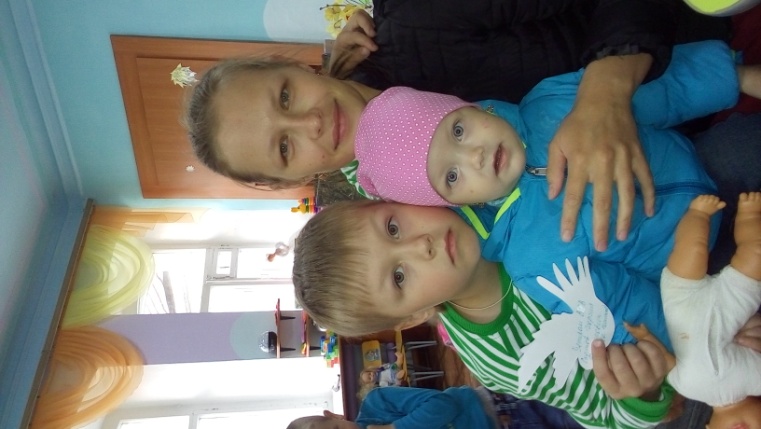 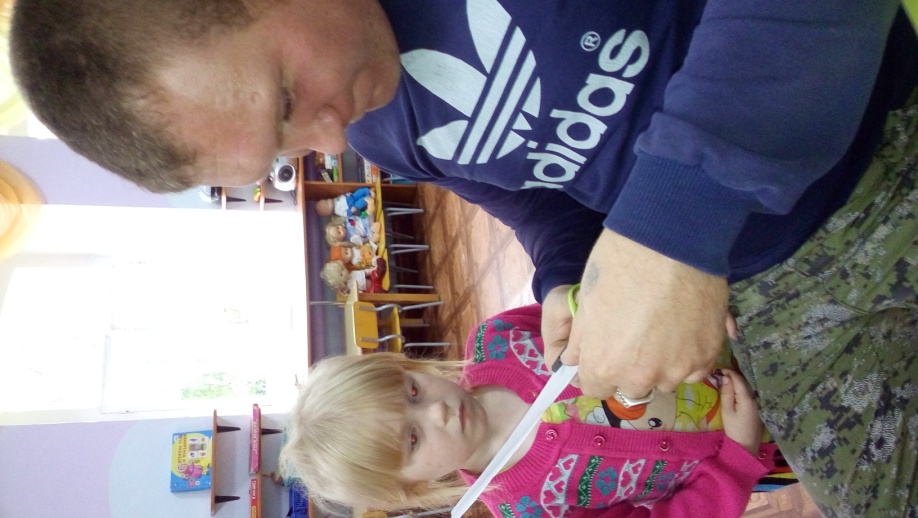 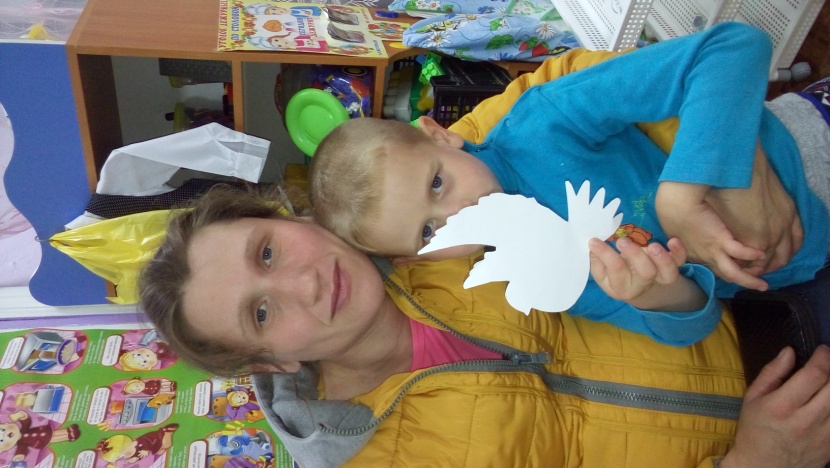 Коллективная работа «Мы за Мир!»
Возложение живых цветов к памятнику павшим солдатам в Великую Отечественную Войну
Минута молчания
3 этап заключительный
Всероссийская акция «Голубь мира!»
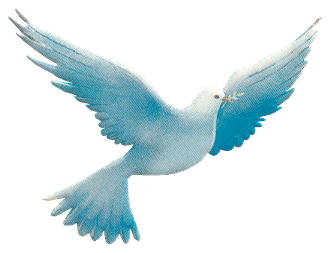 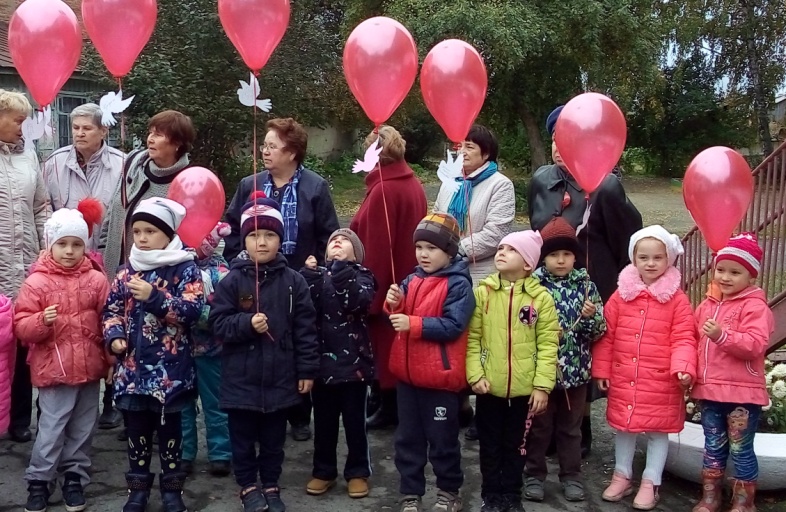 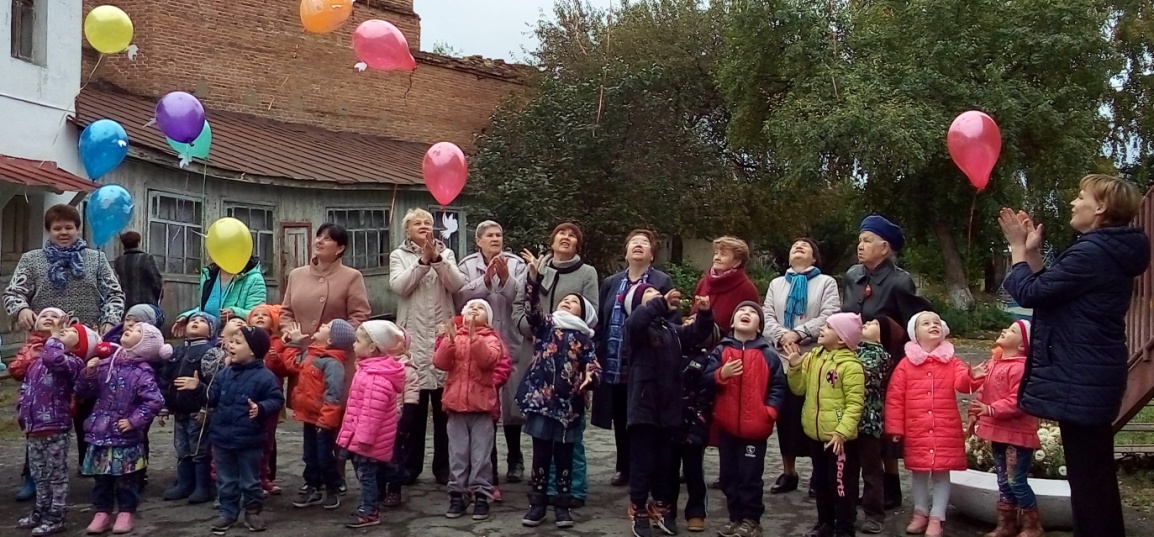 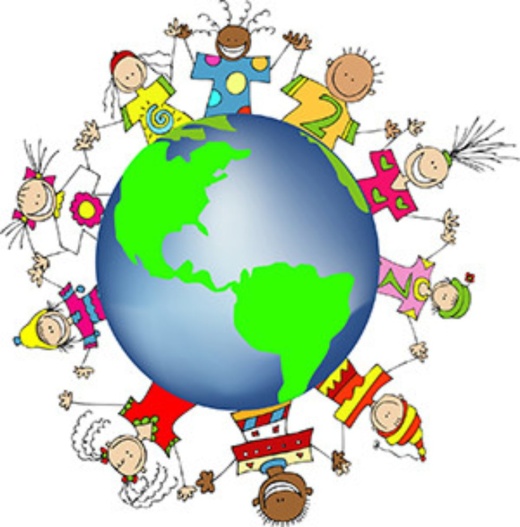 Флешмоб «Мы за МИР!»
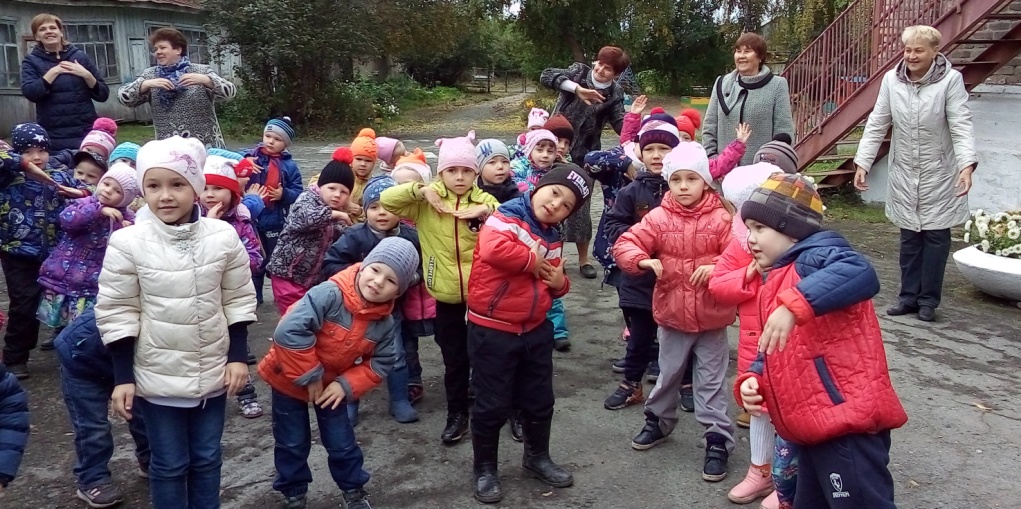 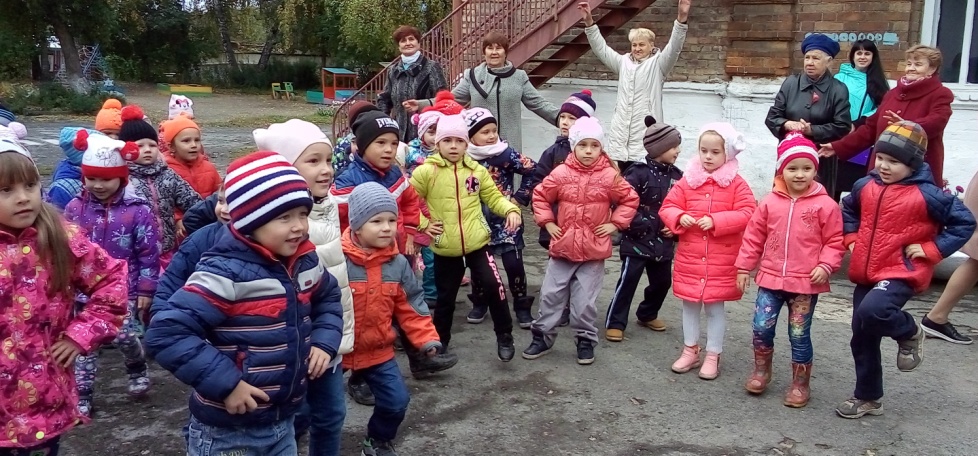 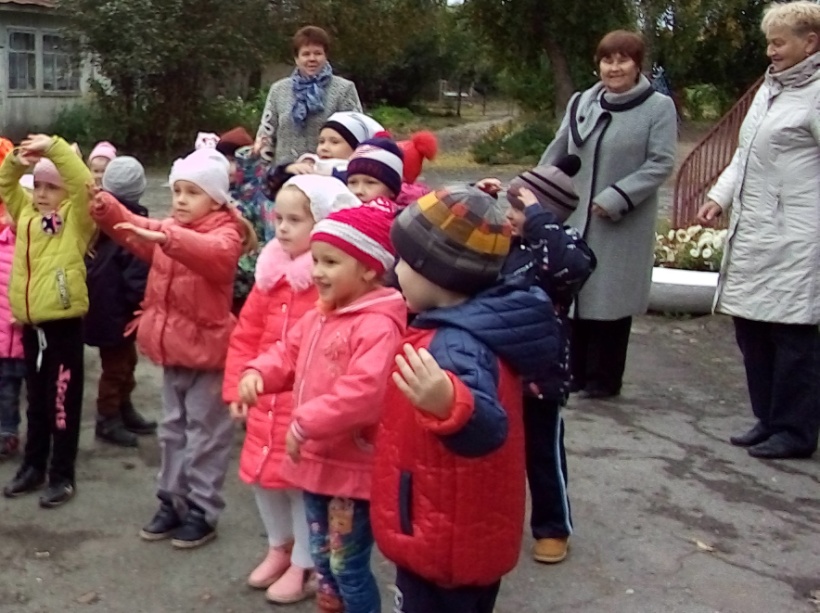 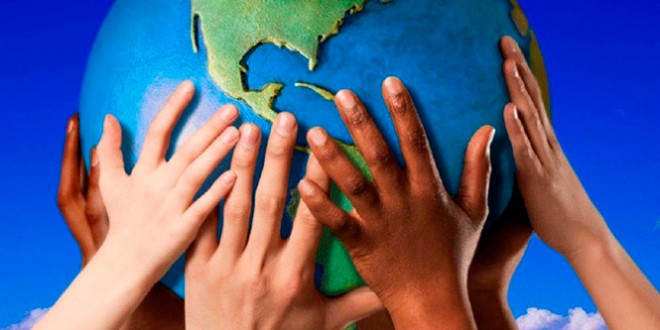 Мы за МИР